Automatic Suggestion of Query-Rewrite Rules for Enterprise Search
Date : 2013/08/13
Source : SIGIR’12
Authors : Zhuowei Bao, Benny Kimelfeld , Yunyao Li
Advisor : Dr.Jia-ling, Koh
Speaker : Shun-Chen, Cheng
Outline
Introduction
Recognizing Nature Rules
Optimizing Multi-Rules Selection
Experiments
Conclusions
Outline
Introduction
Recognizing Nature Rules
Optimizing Multi-Rules Selection
Experiments
Conclusions
Introduction
Enterprise Search
     index data and documents from a variety of sources such as: file systems, intranets, document management systems, e-mail, and databases. 

integrate structured and unstructured data in their collections.
dynamic terminology and jargon that are specific to the enterprise domain.
domain experts maintaining
Introduction
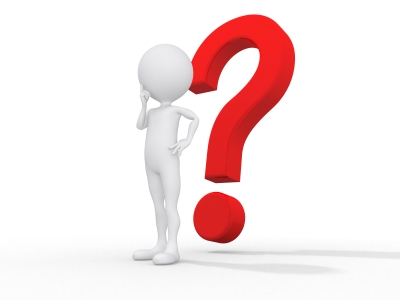 Relevant documents missing from the top matches.
administrators to influence search results by crafting query-rewrite rules
tedious and time consuming
Goal : ease the burden on search administrators by automatically suggesting rewrite rules.
Two Challenges
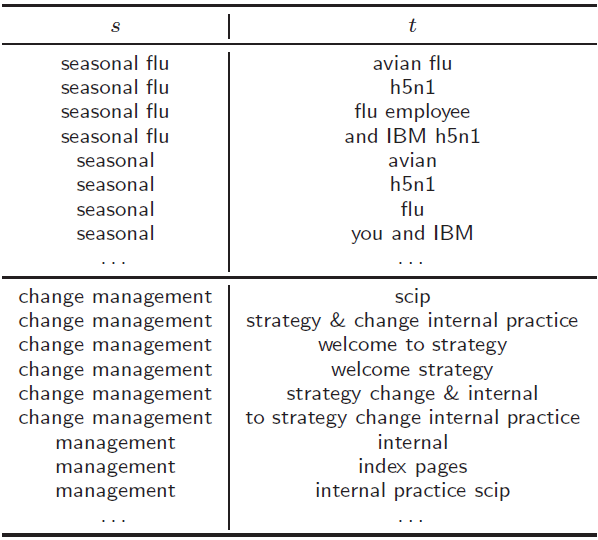 Solved by
machine-learning
classification approach
Query1 : spreadsheets download  -> r3  -> symphony download -> d2 on top match
Query1  ->  r1  ->  spreadsheets issi  -> pushing d2 below d1.
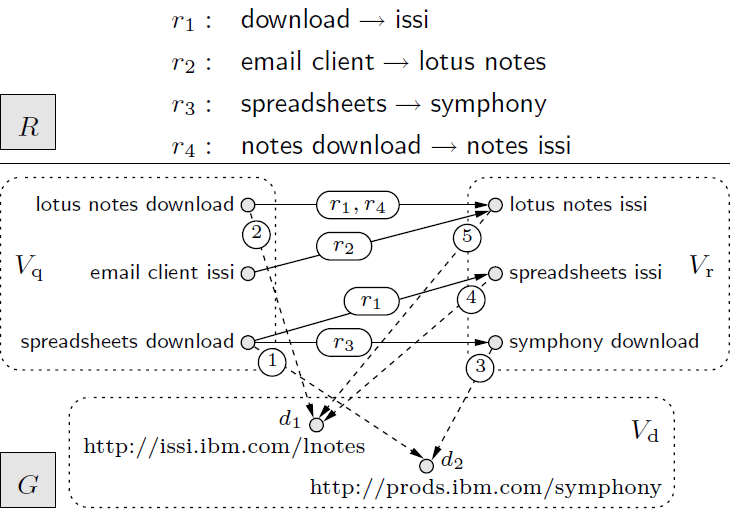 Propose a heuristic
approaches and optimization thereof
Outline
Introduction
Recognizing Nature Rules
Optimizing Multi-Rules Selection
Experiments
Conclusions
Recognizing Nature Rules(1/3)
Candidate generation
set S: all the n-grams (subsequences of n tokens) of q(5 in our implementation)
set T: T consists of the n-grams just from the high-quality fields of d
Candidate : Cartesian product S×T
Ex :
	q=change management info 
	fields = welcome to scip strategy & change internal practice

Candidate: 
management → scip
 change → strategy & change internal
 change management → scip strategy
Recognizing Nature Rules(2/3)
Features
The considered rule is s → t, and u refers to either s or t
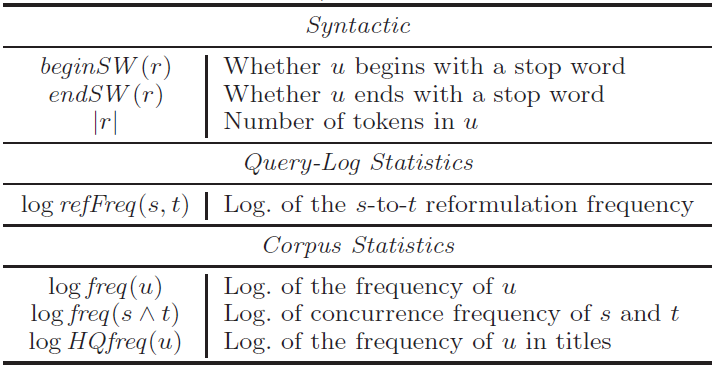 Recognizing Nature Rules(3/3)
Classification models
SVM



Decision Tree with linear-combination splits(rDTLC)
Outline
Introduction
Recognizing Nature Rules
Optimizing Multi-Rules Selection
Experiments
Conclusions
Optimizing Multi-Rules Selection(1/7)
W(q,d)
Optimizing Multi-Rules Selection(2/7)
q = spreadsheets download 
Score(d|q)
     the maximal weight of a path from q to d.
     ex:  score(d2|q)=3 ， score(d1|q)=4

 
    the series of k documents with the highest w(q, d), 
    ordered in descending w(q, d).
    ex: 
top1[q|G] is the series (d1),
top2[q|G] (as well as top3[q|G]) is the series (d1, d2).
Optimizing Multi-Rules Selection(3/7)
quality measure μ：a quality score for each query q based on the series topk[q|G] and the set δ(q), for a natural number k of choice
MRR
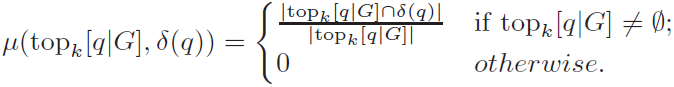 DCGk(without labeled relevance)
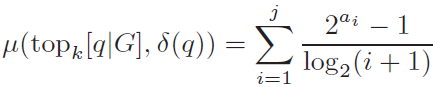 topk[q|G] = (d1, . . . , dj), and each ai is 1 if di ∈ δ(q) and 0 otherwise.
top-k quality of G, denoted μk(G, δ)
Optimizing Multi-Rules Selection(4/7)
Ex: desideratum δ:
δ(lotus notes download) = δ(email client issi) = {d1}
δ(spreadsheets download) = {d2}
top1[q1|G] = (d1)
top1[q2|G] = (d1)
top1[q3|G] = (d1)
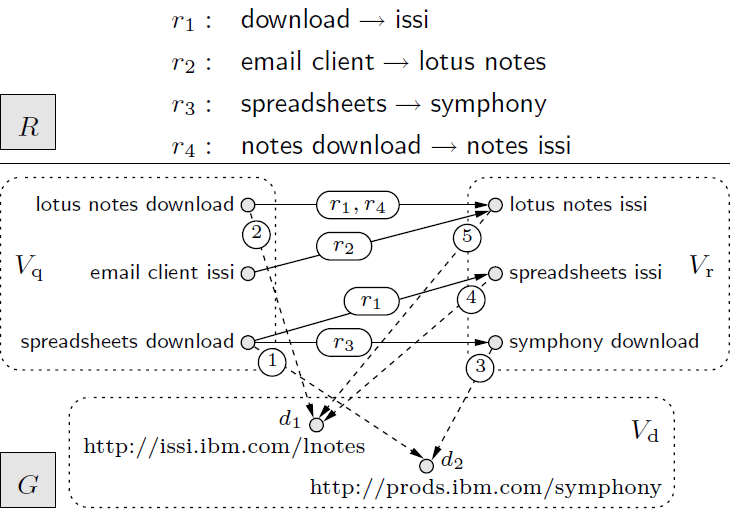 MRR at 1:
μ1(G, δ)=(1/1)+(1/1)+(0/2)

DCG1:
μ1(G, δ)
Optimizing Multi-Rules Selection(5/7)
G-Greedy
Example of G-Greedy(6/7)
Iteration1:
Candidate = r1，


Candidate=r2，


Candidate=r3，


Candidate=r4，
Iteration2:
Candidate=r1:


Candidate=r3:


Candidate=r4:
stop the algorithm
Optimizing Multi-Rules Selection(7/7)
L-Greedy
Outline
Introduction
Recognizing Nature Rules
Optimizing Multi-Rules Selection
Experiments
Conclusions
Experiments
Query log: 4 months of intranet search at IBM 
Recognizing Nature Rules
	 randomly selected and manually labeled 1187 rules as either natural or unnatural.

Weight : query is weighted by the number of sessions where it is posed
Accuracy
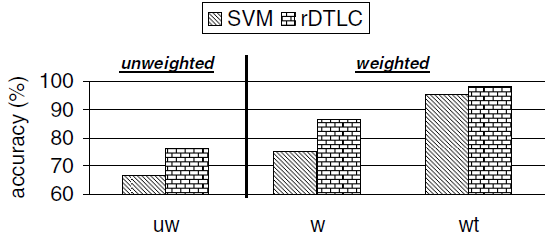 Experiments
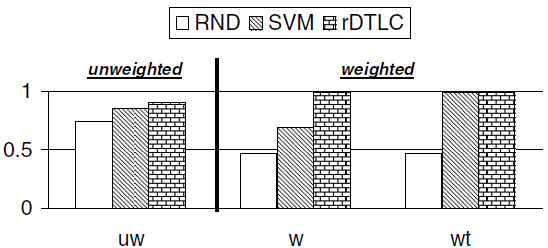 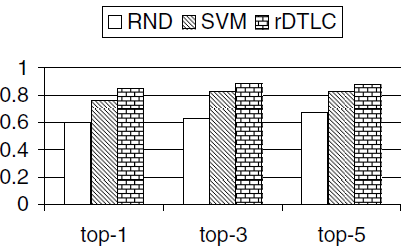 Experiments
Optimizing Multi-Rules Selection
Measures : NDCGk、MRR (top-5)

Labeled Dataset: administration graph contains 135 queries, 300 rqueries, 423 documents, and a total of 1488 edges.
Extended Dataset:administration graph contains 1001 queries, 10990 r-queries, 4188 documents, and a total of 36986 edges
Experiments
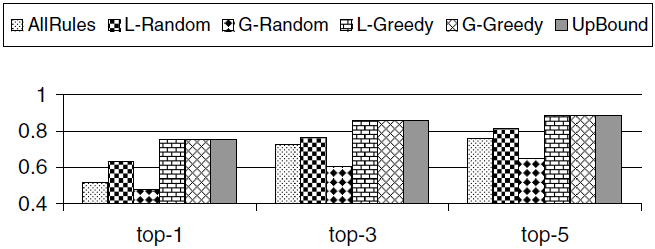 Labeled Dataset
nDCGk (unweighted)
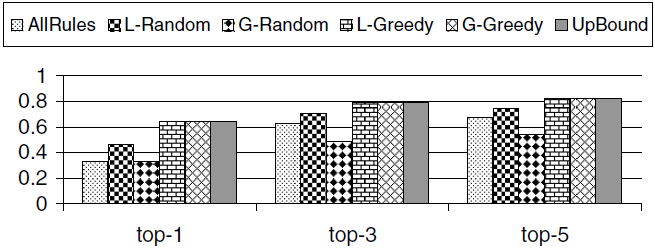 L-Greedy and G-Greedy score significantly higher than the other alternatives.
MRR
nDCGk (weighted)
L-Greedy and G-Greedy reach the upper bound
Experiments
Running time
locally greedy algorithms are over one order of magnitude faster than their globally greedy counterparts
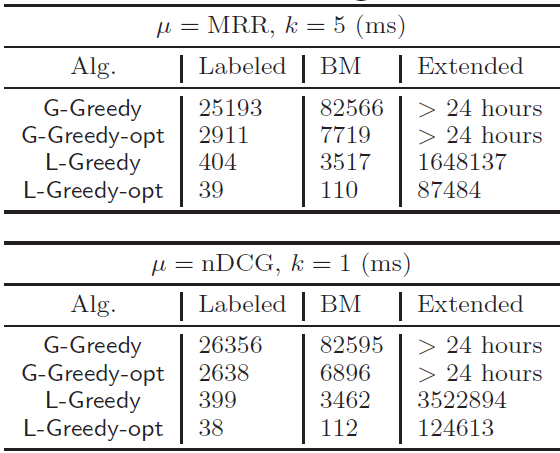 optimized versions are generally over one order of magnitude faster than their unoptimized counterparts.
the optimized version of our locally greedy algorithm is capable of finding an optimal solution in real time for the typical usage scenarios
Outline
Introduction
Recognizing Nature Rules
Optimizing Multi-Rules Selection
Experiments
Conclusions
Conclusions
proposed heuristic algorithms to accommodate the hardness of the task(the problem of selecting rules).

Experiments on a real enterprise case (IBM intranet search) indicate that the proposed solutions are effective and feasible.

In future work, we plan to focus on extending our techniques to handle significantly more expressive rules.